Cours #3
Par FORV 2025
Retour cours #2
Les besoins de la personne en fin de vie et de ses proches
Vidéo les besoins en fin de vie
Continuer travail de recherche
Menu du jour
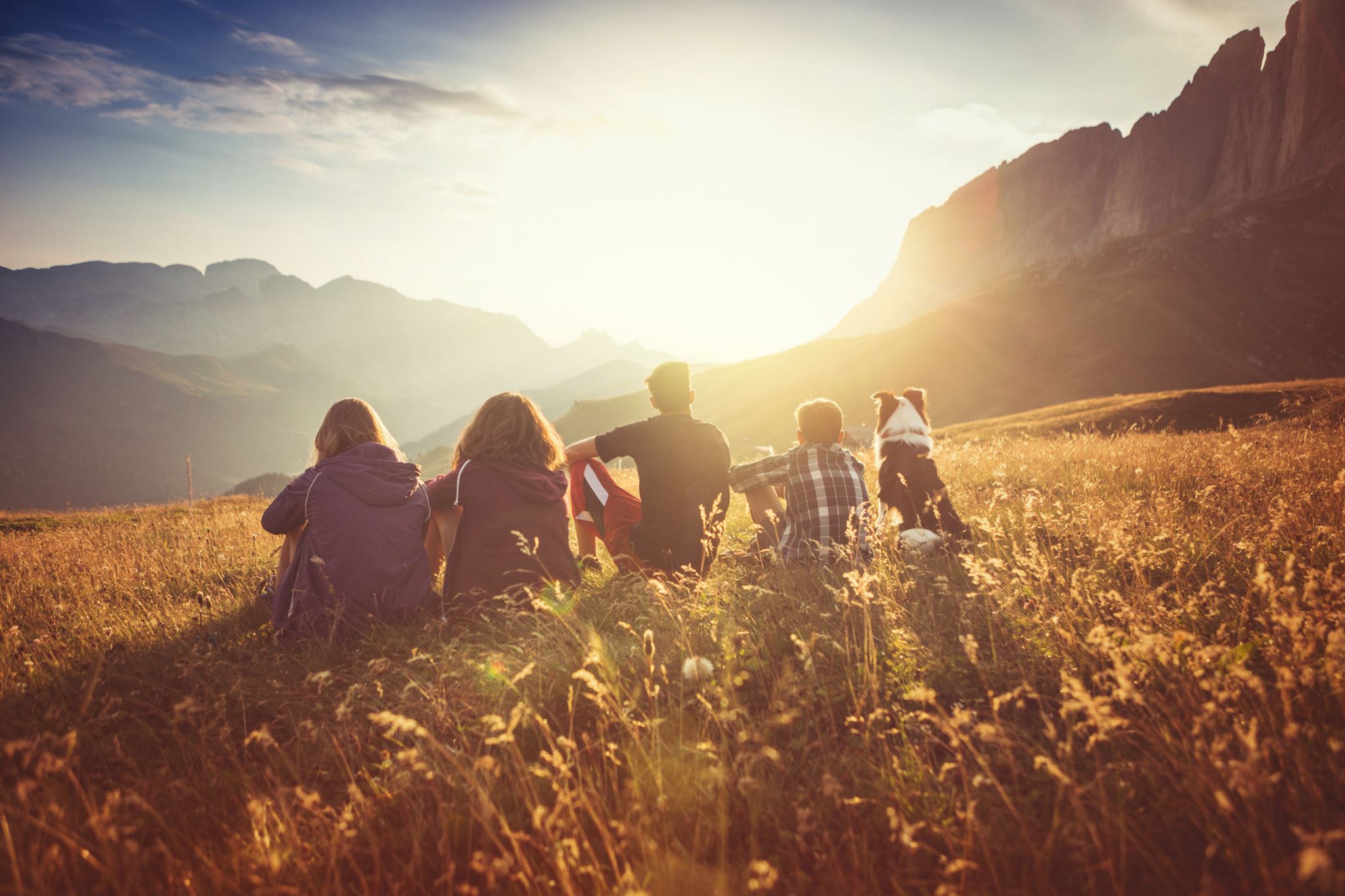 Accompagner la personne dans sa globalité p.58
L’accompagnement doit être basé sur :
La reconnaissance et l’acceptation des différences d’ordre culturel, social, sexuel, spirituel
La rencontre de l’autre dans sa globalité, dans sa réalité du moment
L’appréciation de la famille du mourant dans sa totalité
La reconnaissance que les proches aidants ont une histoire commune avec la personne mourante qui influe sur leurs relations
La reconnaissance que chaque famille a une structure qui lui est propre avec des règles explicites et implicites, et des rôles acceptés par chacun.
Dimension spirituelle et intellectuelle
Dimension sociale et émotive
Dimension biologique
Dimension biologique p.60
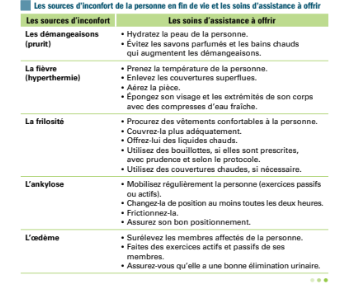 Soins liés au confort
Suite…..
Le confort de la personne en fin de vie (fig.3.9)
Mme Tremblay présente des grelottements, a les mains froides et les pieds froids.
Signe d’inconfort : 
Frilosité

2. Votre rôle : 
Couvrir adéquatement, Utiliser des couvertures chaudes, Offrir des liquides chaud …
La dimension biologique(suite)
Le confort de la personne en fin de vie (fig.3.9)
Le médecin de Mme Tremblay vous rencontre et vous avise que sa patiente souffre de rétention urinaire. Il vous demande d’ajuster vos interventions pour favoriser son élimination. Qu’allez-vous faire ?
Signe d’inconfort :
Rétention urinaire
2. Soins d’assistance :
Favoriser l’écoulement de l’urine : positionnement, eau du robinet qui coule, serviette humide chaude sur le pubis, respect de l’intimité …
La dimension biologique(suite)
Le confort de la personne en fin de vie (fig.3.9)
Ce matin, Mme Tremblay a le faciès rouge, présente de la transpiration , sa peau est chaude et semble plutôt somnolente. 
Signe d’inconfort :
Hyperthermie
2. Soins d’assistance :
Aviser l’infirmière, retirer les couvertures superflues, Aérer la pièce, éponger le visage et les extrémités du corps avec des compresses d’eau froide.
La dimension biologique(suite)
Le confort de la personne en fin de vie (fig.3.9)
A votre arrivée dans la chambre, Mme Tremblay vous mentionne qu’elle a une douleur dans le dos depuis 20 min. Vous remarquez qu’elle est mal positionnée.
Signe d’inconfort :
Ankylose
2. Soins d’assistance :
Mobiliser régulièrement ; faire des exercices passifs, actifs
Frictionner, Assurer un bon positionnement
La dimension biologique(suite)
Le confort de la personne en fin de vie (fig.3.9)
Lorsque vous vous rendez au bain avec Mme Tremblay, vous remarquez des petites rougeurs aux avant-bras et celle-ci vous dit que ça démange souvent. De plus, lors de vos soins d’hygiène, vous remarquez des hémorroïdes.
Signe d’inconfort:
Prurit   / Hémorroïdes
2. Votre rôle :
Éviter savon parfumé et bain chaud, hydrater la peau.
Bain de siège,si possible, appliquer des compresses humides tièdes.
La dimension biologique(suite)
Faire exercice p.61 à 63
La dimension biologique
Les soins d’assistance
Principaux objectifs ; prévention des plaies, maintien de l’intégrité corporelle, sensation de confort.

Les soins d’hygiène corporelle
L’image corporelle  un impact sur le bien-être de la personne en phase terminale. Il importe de bien connaître la personne accompagnée afin de l’assister selon ses besoins pour qu’elle puisse de sentir plus sure d’elle, plus fière et en possession de ses moyens dans la mesure du possible.
La dimension biologique (suite)
Les soins d’hygiène corporelle
Votre rôle est :
Favoriser le port de vêtement personnels, choisis par la personne
Aider la personne à mettre les prothèses, au besoin : lunettes, appareils auditifs, prothèses dentaires …
Aider la personne à mettre la perruque, les foulards, les chapeaux,…
Camoufler les divers appareils : sac de drainage, canule de trachéotomie, ect.
Parfum, crème, maquillage selon le désir de la personne
Vêtement propre, cheveux coiffé, barbe faite, ongle propre, ect.
La dimension biologique (suite)
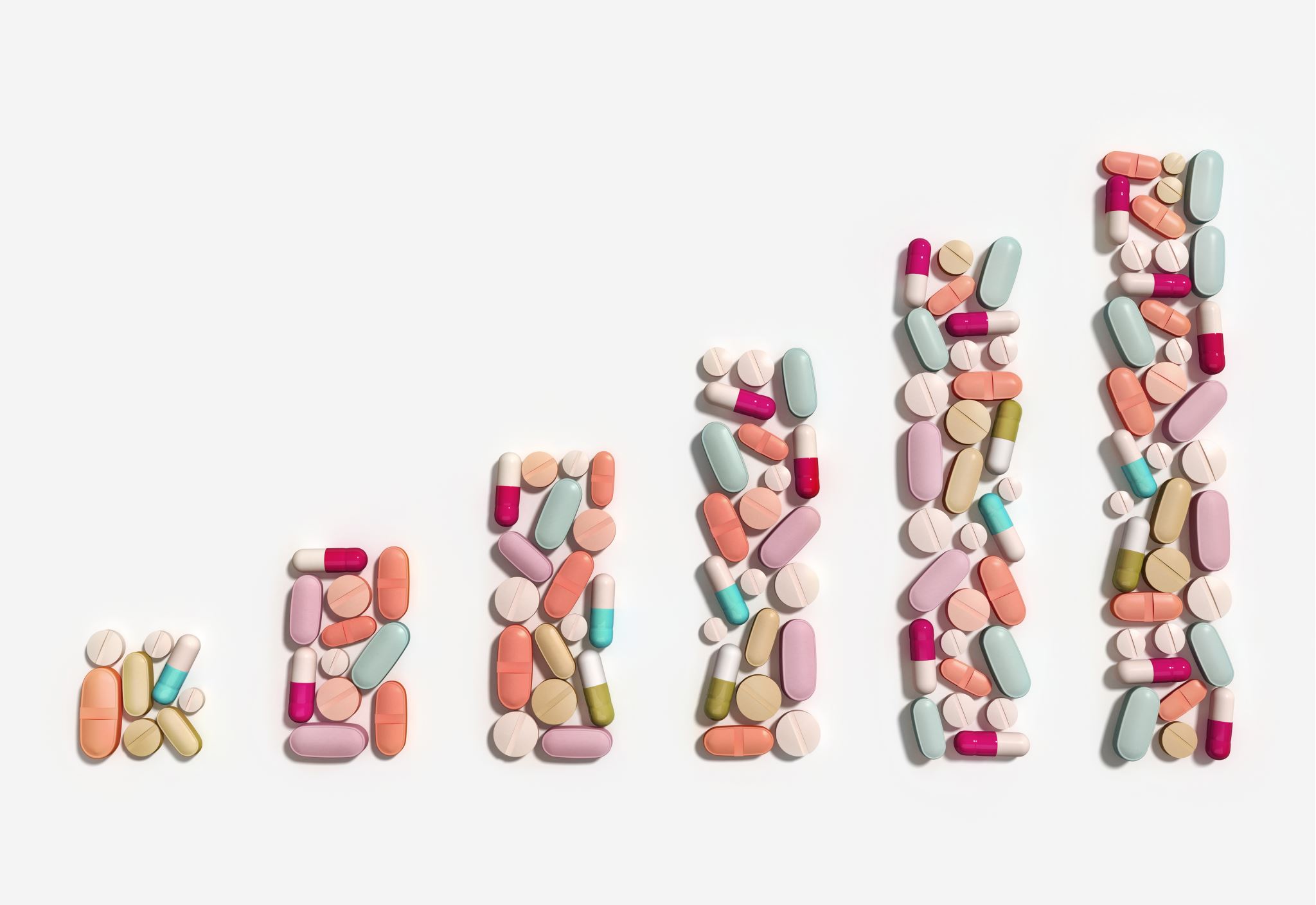 Soins liés à l’alimentation et à l’hydratation p.64
L’appétit et la soif diminue en fin de vie. Les causes sont:
Les effets indésirables des médicaments
La perte du goût
L'altération de l’odorat
Une mastication difficile
Une difficulté à avaler les aliments ou même les liquides
Nausées, douleur, anxiété,constipation
Dépression, solitude etc.
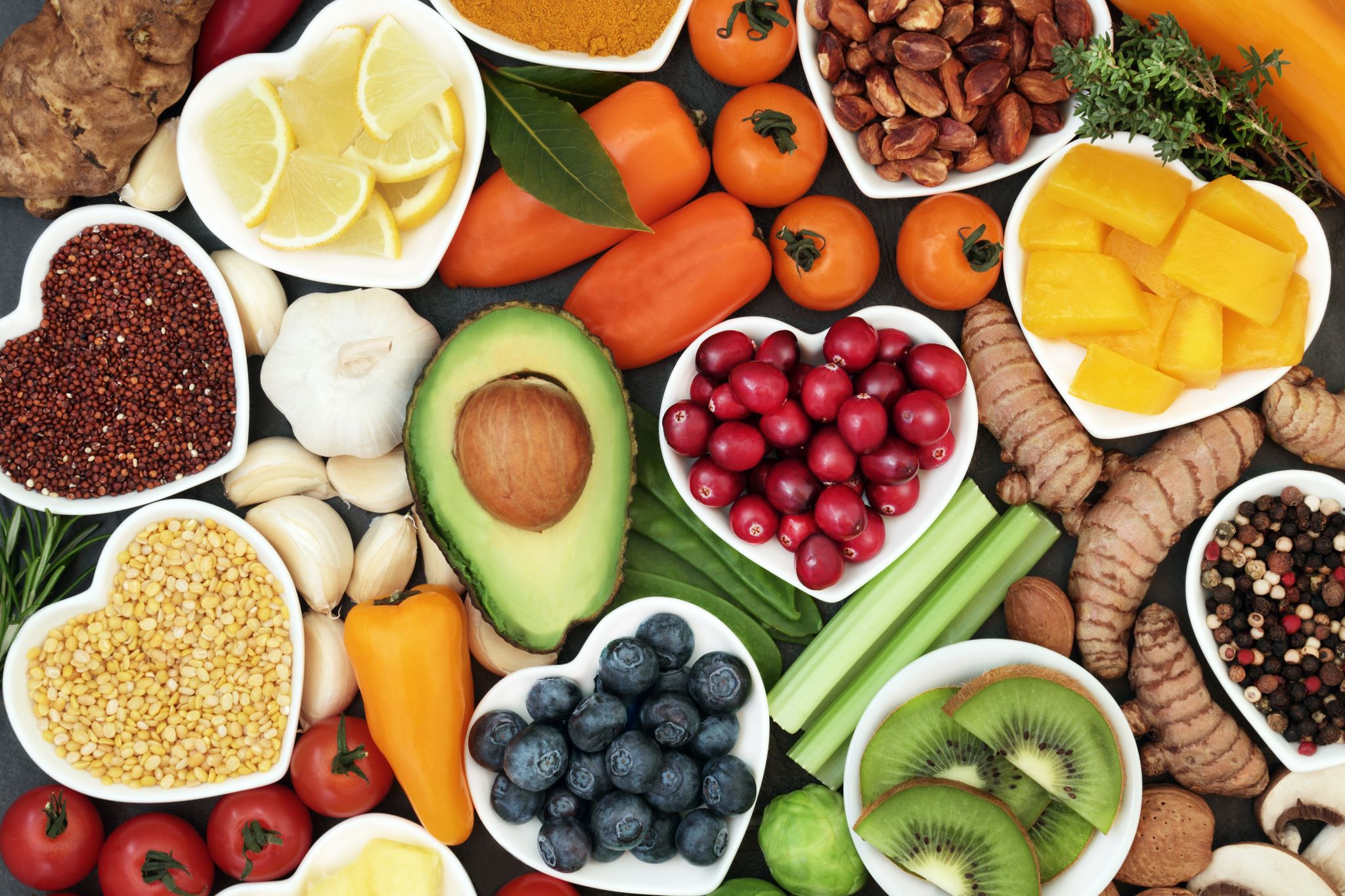 Soins assistance pour alimentation
Respecter son appétit + éviter de la forcer
Créer une atmosphère relaxante
Position confortable
Choisir aliments que la personne aime
Réduire les portions
Porter attention au risque d’étouffement
La dimension biologique (suite)
Votre rôle …  Être vigilant !!!
La préposée doit apporter beaucoup d’importance à ces soins et diriger la personne vers un professionnel de l’équipe au moment opportun.
Elle doit aussi rapporter leurs observations et ajuster leurs interventions en fonction du protocole de l’établissement pour les soins de bouche : gargarisme, hydratation, nettoyage avec différents applicateurs, application de baume sur les lèvres au besoin, ect …
Faire exercice p.67
La dimensions biologique (suite)
Soins liés à la mobilisation p.68
SAVOIR-FAIRE pour prévenir les plaies
Éviter la position semi-assise prolongée
Bon alignement corporel
Bon soins d’hygiènes : bien laver,bien essuyer
Surveiller les signes d’une lésion et aviser STAT
Consulter l’ergo prn ; équipement adéquat(coussin gel..)
Ect…
La dimension biologique(suite)
Urinaire: personne en fin de vie a un faible volume de liquide qu’elle consomme + la pression sanguine = réduit activité reins= diminue urine


Fécale: faible volume de nourriture + diminution des mouvements = diminue l’activité de transit intestinal.
Soins liés à l’élimination
Soins liés à la respiration
La dimension biologique(suite)
La dimension intellectuelle
La dimension émotive
La dimension émotive (suite)
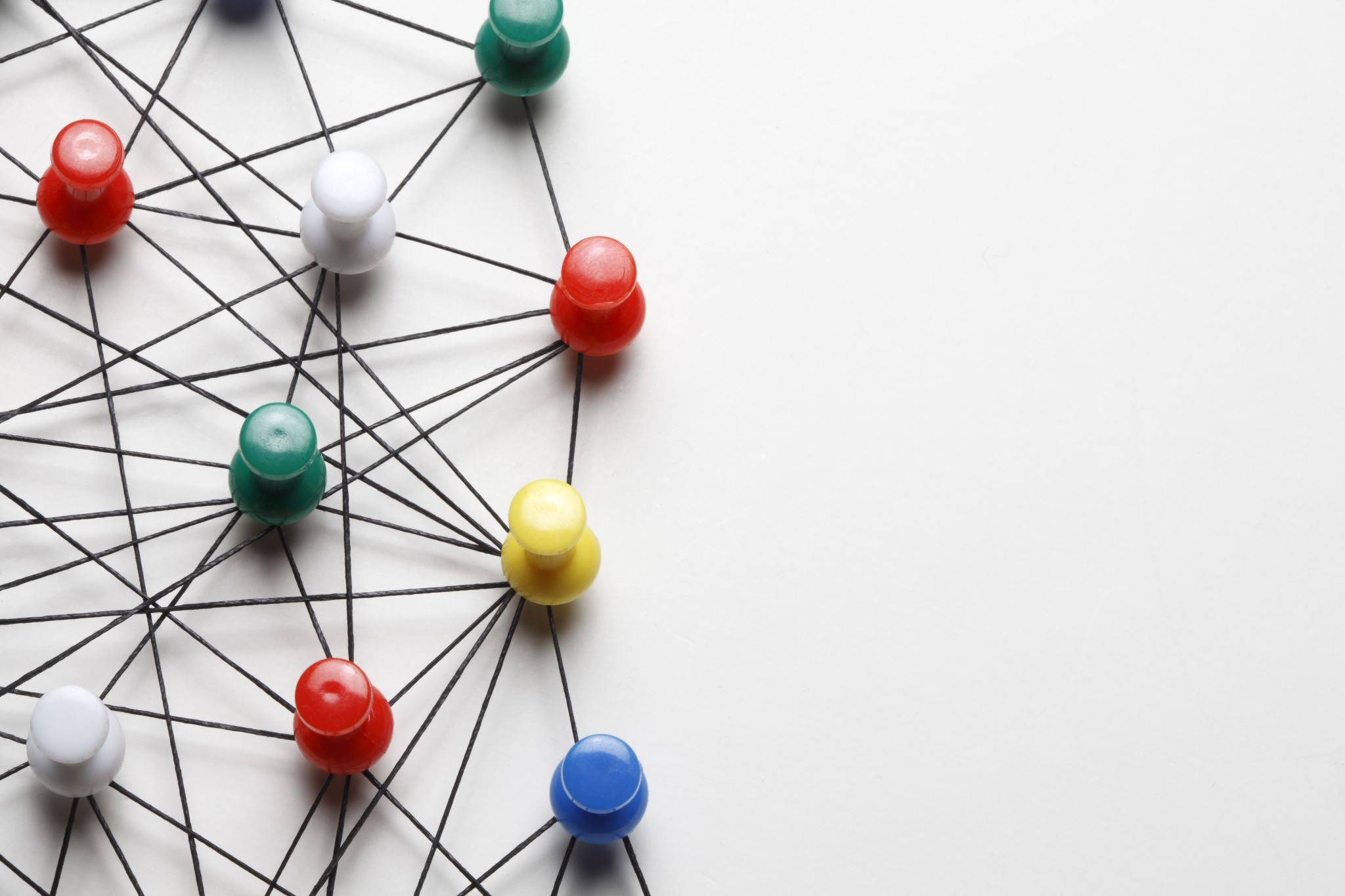 La dimension psychosociale
Les réseaux de travail et de loisir éclatent et la famille est en état de choc à cause des changements qui surviennent tout en appréhendant ceux qui sont à venir.
Le rôle qu’exerçait la personne en fin de vie est transformé.
Plusieurs intervenants font irruption dans le cercle familial et personnel, ce qui amène :
Perte d’intimité familiale
Perte d’intimité sexuelle
Sentiment d’être brutalement envahie  Solitude
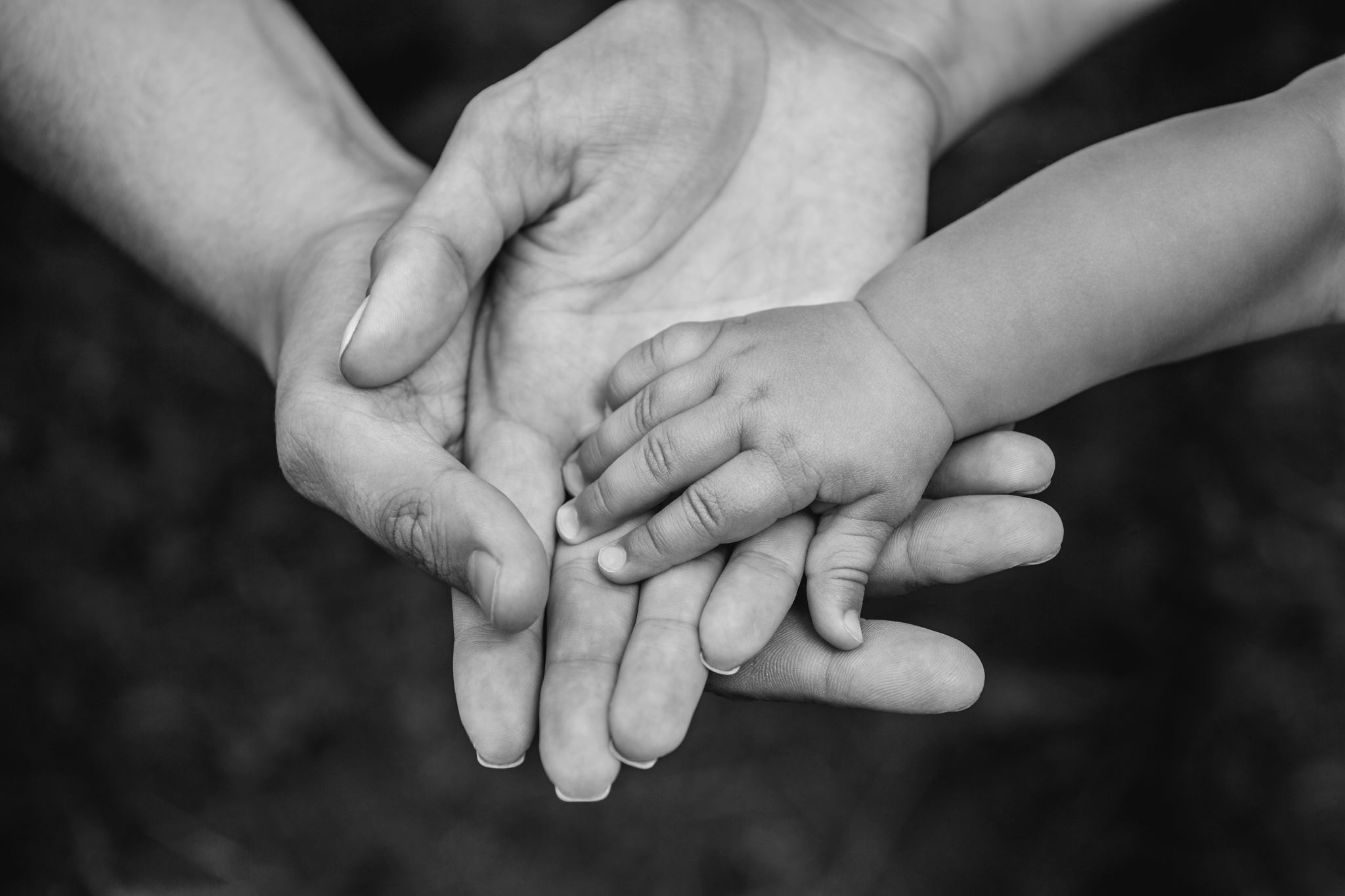 La dimension sociale (suite)
La perte d’intimité familiale
Afin de diminuer l’impact de cet envahissement, il est important de reconnaître le besoin de la famille d’être ensemble.

Votre rôle :
Faire participer la famille
Regrouper les soins
Respecter l’intimité familiale et ne pas s’imposer
La dimension sociale (suite)
La perte de l’intimité sexuelle
Il est difficile de dire ce que la sexualité et l’intimité peuvent signifier pour chacun, mais il est sûr que ce sont là des besoins de tendresse de part et d’autre dont la satisfaction est nécessaire à l’épanouissement de l’individu, alors que leur non-satisfaction peut engendrer divers sentiments ; la perte, la solitude, l’inutilité, la frustration …
Cause : Altération de l’image corporelle, sentiment de rejet perçu par son partenaire, douleur, dépression …
Votre rôle :
Écoute, reconnaître que les désirs existent et qu’ils sont normaux
Proposer des solutions de rechange ; moment de tendresse et d’affection
Diriger vers un professionnel de l’équipe interdisciplinaire
Privilégier l’intimité
La dimension sociale (suite)
La solitude
Plusieurs facteurs contribuent à augmenter ce sentiment :
amis, membres de la famille peu présent
La personne refuse d’accepter de l’aide
Les personnes qui hésitent à offrir de l’aide
Le manque d’organisation dans l’offre ou la demande d’aide
Votre rôle :
Vous informer de ses besoins et des personnes qui peuvent l’aider
L’aider à accepter que les choses soient faites différemment
Diriger vers un membre de l’équipe
Lui proposer de faire certaines activités qu’elle aime
La fin de vie est souvent l’occasion de se questionner sur le sens de la vie, de la mort et de la souffrance humaine. La personne qui se meurt et celles qui l’accompagnent tentent de comprendre ce qui arrive et elles cherchent fréquemment une forme d’espoir dans le règlement de certains conflits et dans la possibilité d’une meilleure vie après la mort.
Comment intervenir ??
Certains membres de l’équipe interdisciplinaire sont mieux outillés que d’autres pour ce type d’écoute.
Mais il ne faut pas oublier que les besoins surviennent tout au long du jour et que les préposées sont souvent les premières sollicitées.
La dimension spirituelle
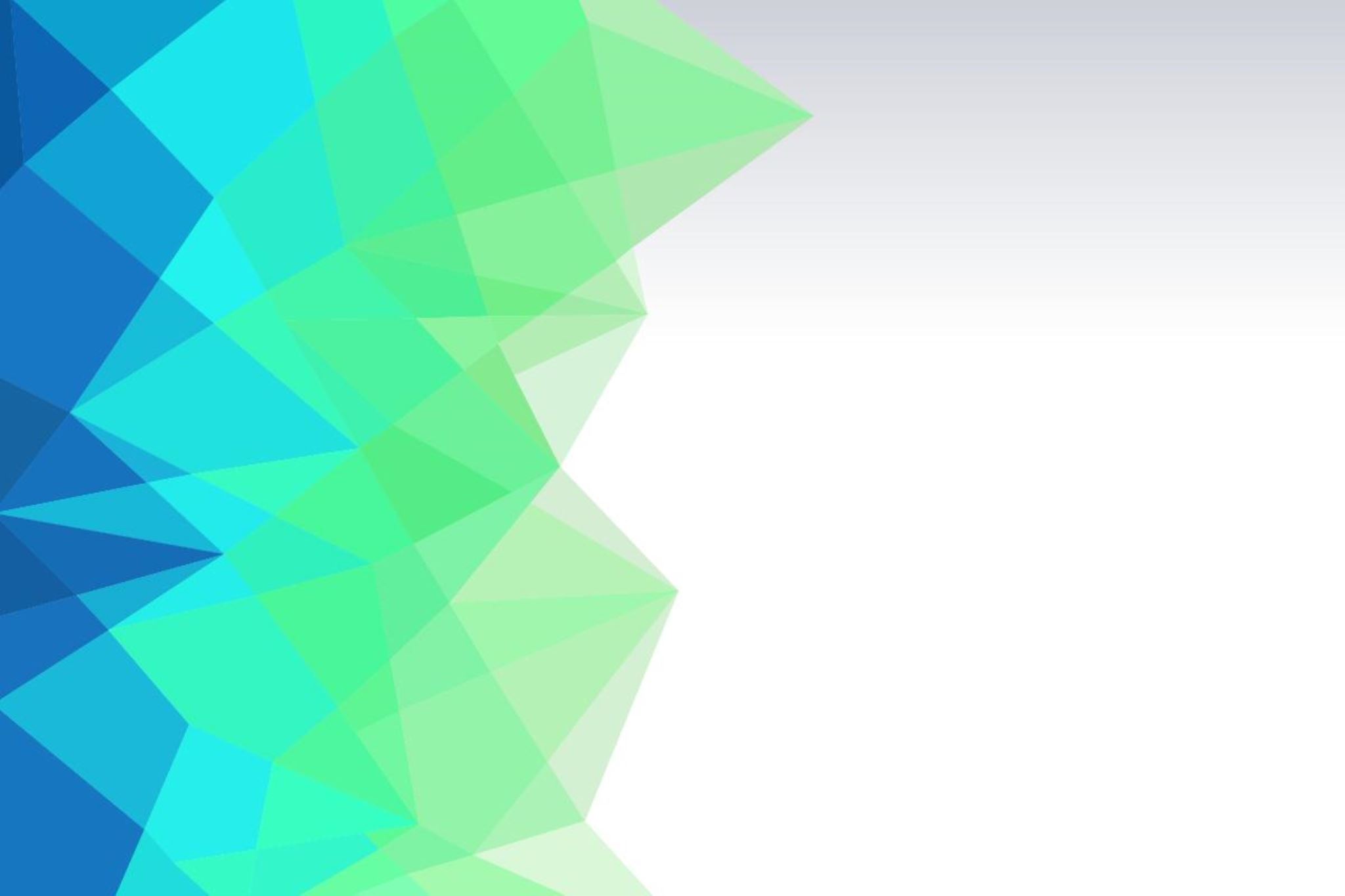 La dimension spirituelle (suite)
Votre rôle :
Écoute active et authentique
De comprendre que l’accompagnement spirituel va au-delà d’un accompagnement religieux
Le respect est primordial
Chaque individu trouve ses propres réponses
Les doutes et les peurs sont naturel et font partie du processus
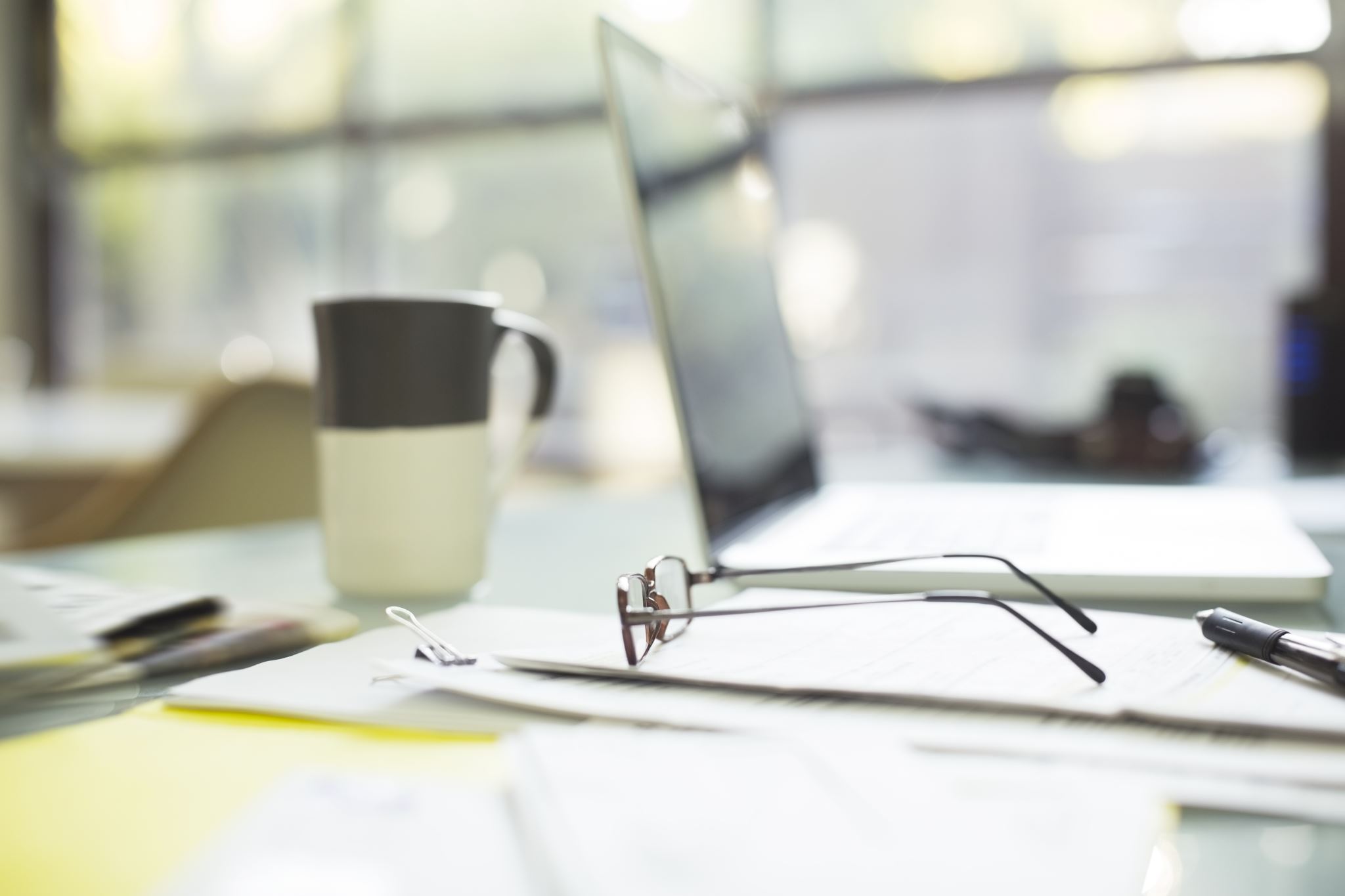 Continuer votre travail de recherche
Prochain cours
Retours cours#3
Terminer les besoins de la personne
Activité d’intégration: p. 74 à 76
Début de l’agonie
Continuer travail de recherche
Cours#4
Par FORV 2025
Menu du jour
Retours cours#3
Terminer les besoins de la personne
Activité d’intégration p.74 à 76
Début de l’agonie
Continuer travail de recherche
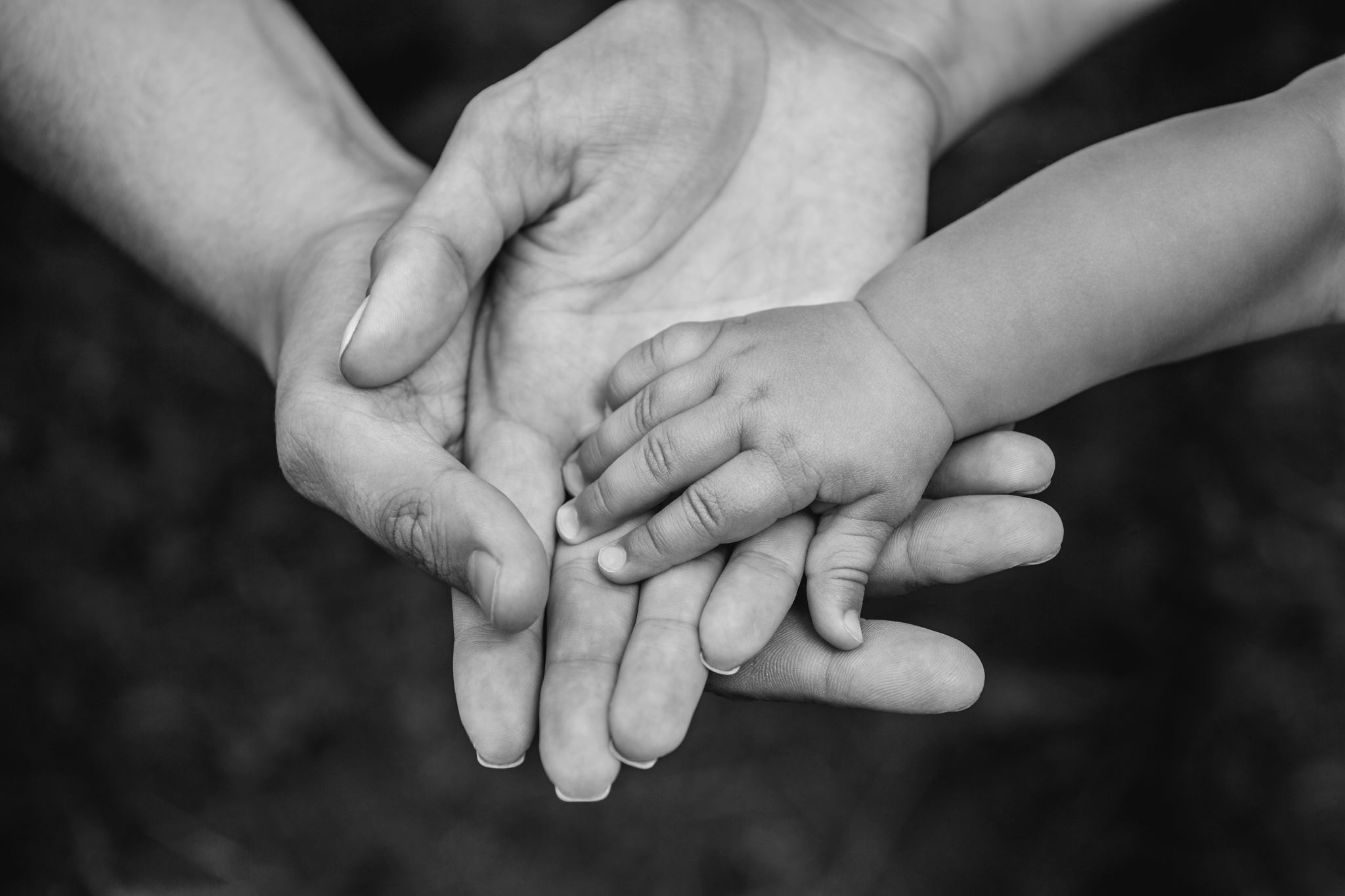 Les besoins des prochesp.72
En soins palliatifs, il faut accompagner autant la famille que le client.
Parfois, la famille est peu présente soit par peur ou ignorance.
Plusieurs facteurs contribuent à ce sentiment d’isolement:
       Ceux qui n’acceptent pas d’aide
       Manque d’organisation dans  l’offre/aide
Suite…
Activité d’intégration p.74 à 76
Activité d’ouverture p.80
La phase terminale est souvent amorcée par des signes spécifiques:
Troubles neuropsychiques (agitation/somnolence)
Angoisse de la mort
Modification des téguments (peu pâle)
Teint cireux
Respiration la bouche ouverte avec chute des mandibules
L’agonie p.81
Phase terminale
Phase préagonique
Soit les semaines avant la mort
Refus de s’alimenter
L’absorption réduite de liquide
Désorientation/confusion
Refus de parler
FR augmentée
Encombrement bronchique
Pls augmenté
Cyanose périphérique
Baisse de la pression artérielle
Position foetale
L’agonie
Somnolence et léthargie
Difficulté à avaler
Râle agonique
Altération de la respiration
Anurie
Extrémités froides
L’accompagnement d’une personne mourante
Accompagner une personne au moment de l’agonie, c’est l’accompagner dans la dernière étape de son existence. Donc, c’est la période qui précède la mort.

La liste suivante varie d’une personne à l’autre et on peut en retrouver d’avantage …
Anorexie et soif 
Douleur 
Dyspnée

http://www.youtube.com/watch?v=CBMxH4xtE8w
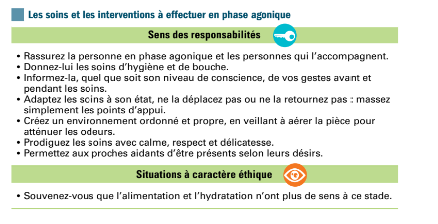 Protocole de détresse ?!
En cas de détresse respiratoire aiguë ; anxiété sévère, agitation, respiration bruyante, sécrétions importante, accélération du rythme respiratoire, coloration bleuâtre de la peau, hémorragie importante et douleur sévère non contrôlable.
En présence de ces symptômes, votre rôle est d’aviser aussitôt l’infirmière.
L’agonie (suite)Question de Savoir
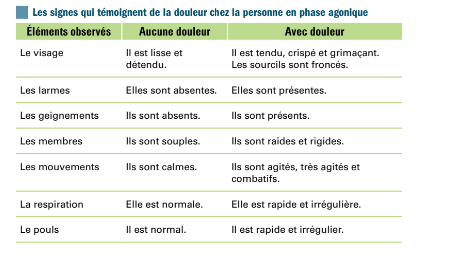 L’agonie (suite)Adapter ses interventions à la situation … une question de jugement
Les soins palliatifs requièrent beaucoup de jugement et de discernement de votre part ; ce qui s’applique dans un cas est peut-être à proscrire dans un autre.
Il y a des manifestations typiques à surveiller chez une personne mourante, il n’en demeure pas moins que personne ne meurt de la même façon.
Le jugement repose sur un ensemble d’éléments très objectifs. Plus vous serez informée et outillée, plus vous serez expérimentée, plus vous développerez votre capacité d’écoute et d’observation, meilleur sera votre jugement et meilleure deviendra votre intervention
Le décès
Continuer travail de recherche
Prochain cours
AA#1 avec correction
Présentation travail de recherche